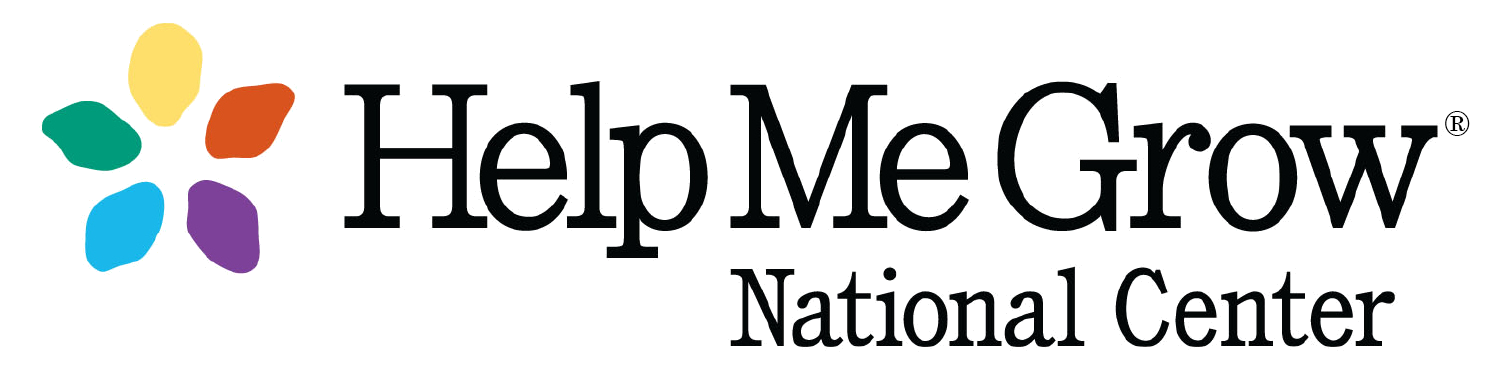 Help Me Grow: So All Children Can Shine
Title
Family-Engaged Developmental Monitoring: Implications and Applications
ZERO TO THREE LEARN Conference


Melissa Passarelli, MA
Associate Director of Implementation and Systems Building, Help Me Grow National Center
Part of Connecticut Children’s Office for Community Child Health
www.helpmegrownational.org
2
Learner Objective
Identify what family-engaged developmental monitoring is and how it fits into a framework for children’s healthy development and family well-being
3
The Framework for Children’s Healthy Development and Wellbeing
4
A Roadmap for Advancing Family-Engaged Developmental Monitoring
Supported by the CDC’s Learn the Signs. Act Early Campaign and created in partnership with the Association for University Centers on Disabilities
The Roadmap introduces and describes family-engaged developmental monitoring (FEDM) as a key component of a framework for children’s healthy development and family wellbeing
Evidence-informed:
Literature
Phases 1 & 2 of the project
CIDSEI HMG Affiliate Work Group and CIDSEI Advisory Committee 
Key definitions and concepts delineated
Program and Systems-level Self-Assessments
Terminology
For the purposes of the Roadmap and this presentation:
“Provider” refers to all those that interact with young children and their families, inclusive of medical, education, social service, community-based, faith-based, and other child serving sectors

“Family” refers to the people with whom the child has a close personal relationship and who are responsible for the well-being and development of the child

“Early Identification” means the timely detection of concern for developmental delay or disability

Child development requires a “holistic approach” that considers multiple factors across the social ecology that may contribute to overall health and well-being, inclusive of “social drivers of health” (community and societal factors that can impact health outcomes)
6
The Evolution of Early Identification
Historically, the focus of early identification has been on detecting the presence of a developmental delay or disability. This attends to only a subset of children and misses those vulnerable to adverse outcomes
The process should be universal for all children, and therefore needs to include the elicitation of parent opinions and concerns
Centering the family voice and experience is an evolution away from focusing on the identification of disorders
Switching to a focus on family well-being, inclusive of family priorities and needs such as concrete and social supports, can lead to positive outcomes for all young children
7
Early Identification Process
Broader conceptualization of the process
Asset-based approach with overall goal of promoting positive outcomes
Recognizes families as leaders in their child’s development
8
A Framework for Children’s Healthy Development & Family Well-Being
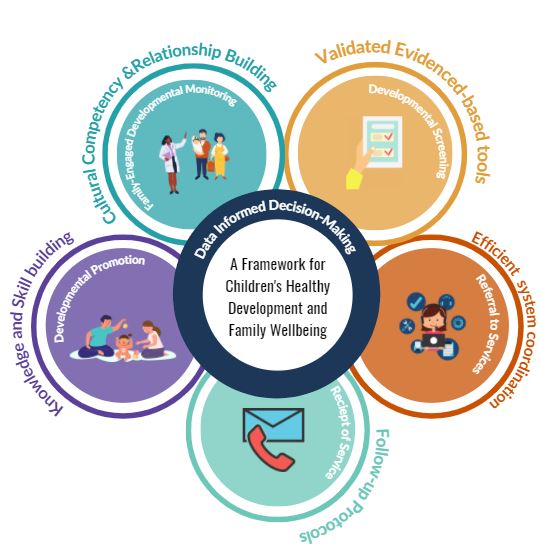 Framework describes the process needed to support child and family wellbeing, inclusive of early identification
Inclusive of ongoing monitoring of young children who are not in need of early intervention but have identified risk factors for developmental delay 
Includes developmental promotion (re: education/interaction) activities as a discrete component
Universal strategies:
Developmental promotion (ongoing)
FEDM (ongoing)
Screening (at recommended ages)
Targeted strategies:
Referral to services
Receipt of services
9
Family-Engaged Developmental Monitoring (FEDM)
FEDM is an intentional partnership of families and providers combining their knowledge to recognize child’s developmental milestones and identify opportunities for support and education
Three essential attributes:
10
Family & Provider Strategies
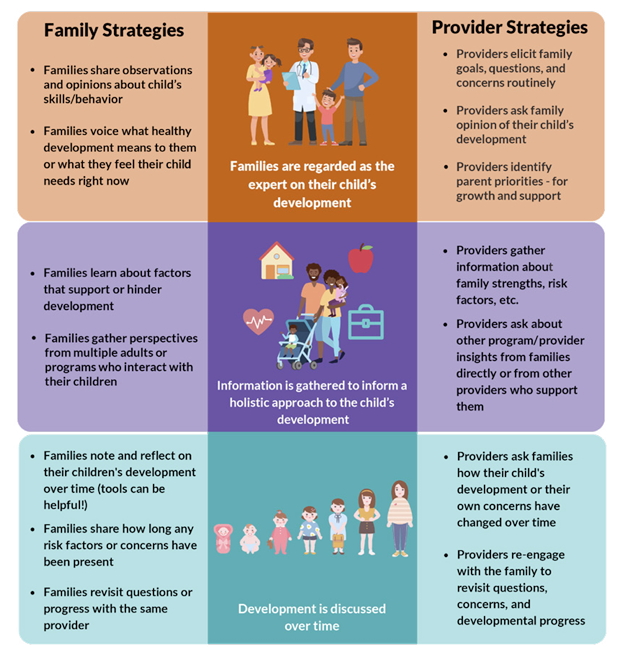 11
FEDM: An Approach to Advancing Equity
Practicing FEDM can support shifting the power dynamic back into the hands of families
Developmental screening and evaluation may not be the best method of early identification for all families, due to historical institutionalized and structural racism
FEDM is more accessible than components like screening, lending itself to broad utilization and acting as a strategy for targeted universalism
Distinguishing between Developmental Promotion and FEDM
The Roadmap supports a clearer delineation between developmental promotion and FEDM 
Developmental promotion promotes child development and shared knowledge between provider and family
Difference between FEDM and screening
As part of FEDM providers can use monitoring tools, such as “Learn the Signs. Act Early.” milestone checklists
Using tools such as milestone checklists is different than general developmental screening 
Screening relies on the use of standardized and validated measures 
Many screening instruments also rely on parental report
14
A Family-Engaged Developmental Monitoring Self-Assessment for Early Childhood Programs and Providers
15
Families are regarded as the expert on their child’s development
16
Information is compiled to inform a holistic approach to the child’s development
17
Development is discussed over time
18
Self- Assessment for Systems
19
20
21
22
What now?
Take the self-assessment(s) to determine which FEDM activities you are already engaging in and which could be incorporated into your work:
Program/provider level
System level
Leverage existing resources such as the CDC Act Early materials and app, other developmental apps, etc. to support FEDM activities with the families you serve
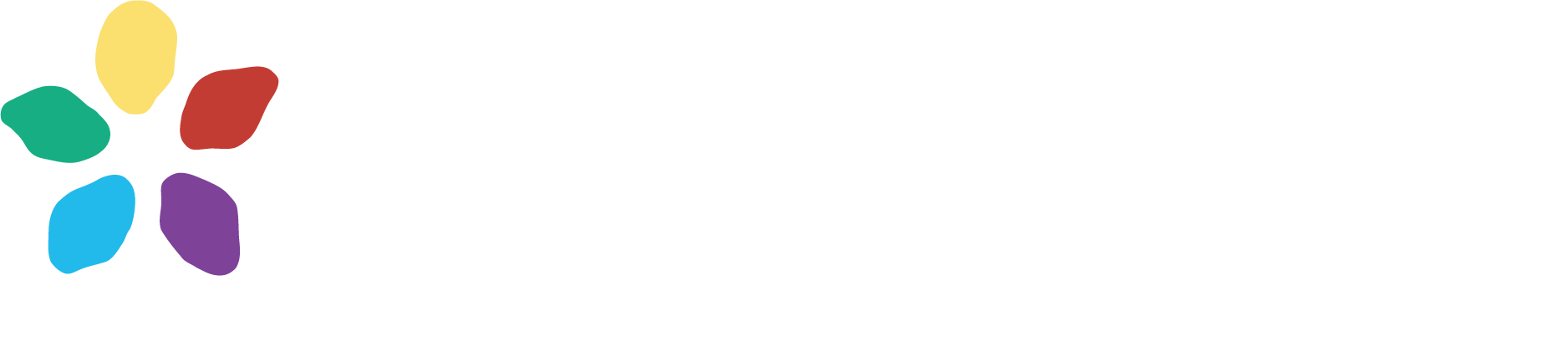 HELPMEGROWNATIONAL.ORG